Islam Today: How far has Islam spread in 1400 years?
Learning Objectives:
To learn about how Islam has spread further afield, and the influences it has had on the modern world
Carefully and lightly, shade in all the countries coloured on the map. Just use one colour. You don’t need to label the countries.
[Speaker Notes: Explain that Islam has also gone much further, e.g the USA, but this selection covers the countries on their maps.]
British Muslims
Today, Britain is a multicultural society with a diverse mix of cultures. 
Play the celebrity quiz game to see if you can identify the different areas in which these British Muslims have helped to shape British culture!
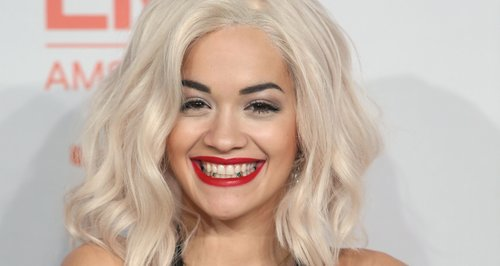 1
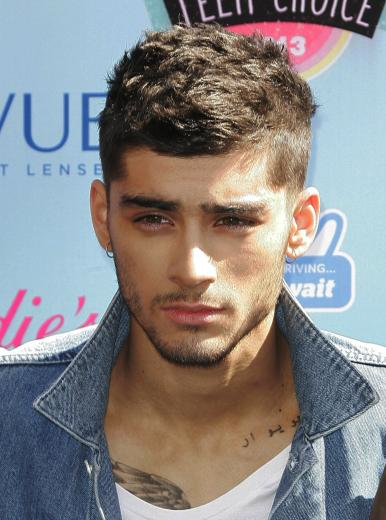 2
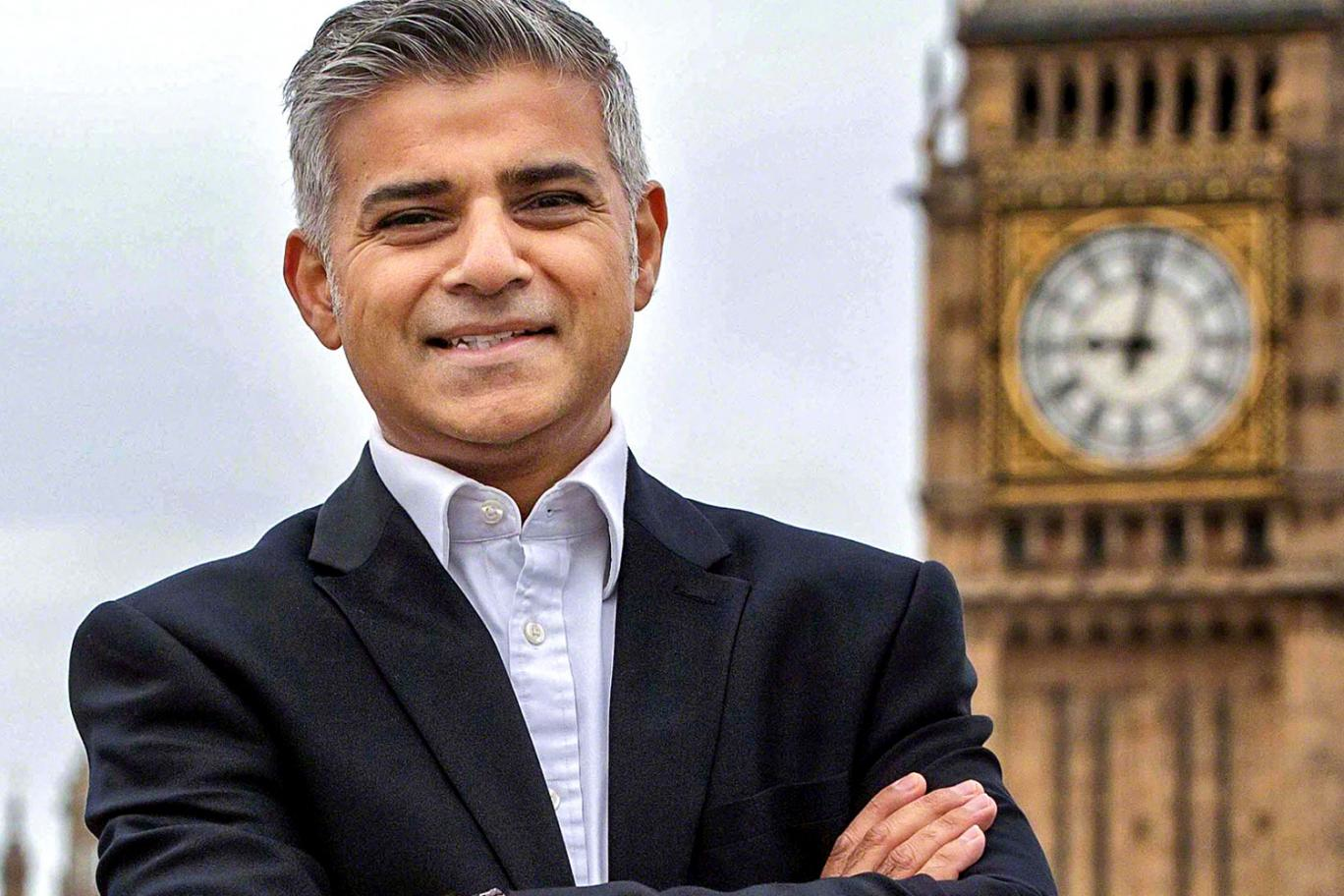 3
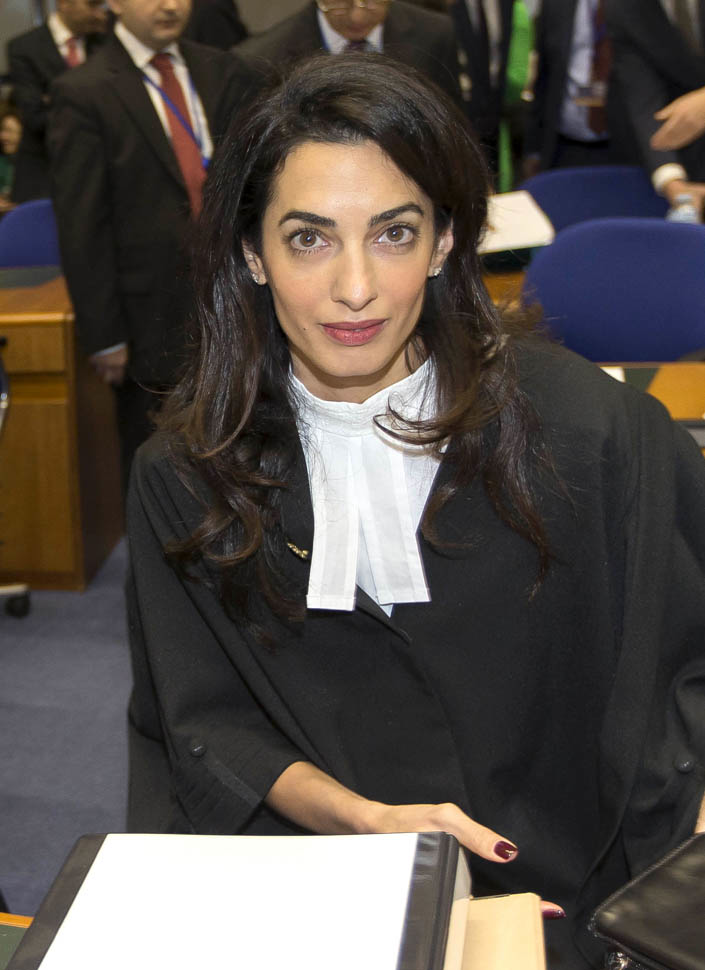 4
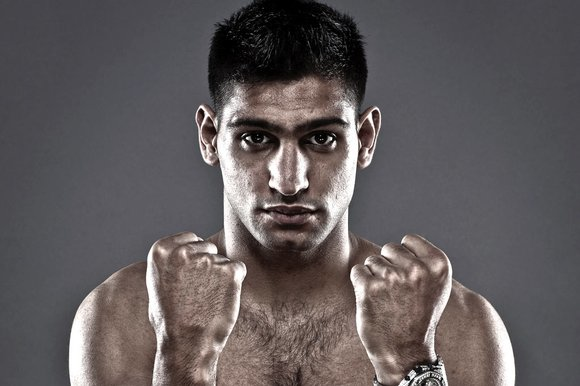 5
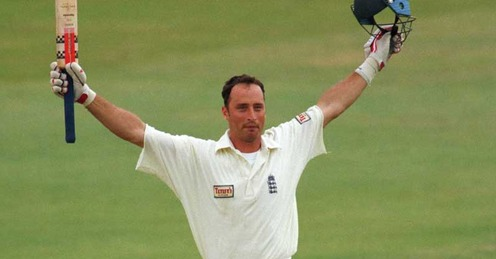 6
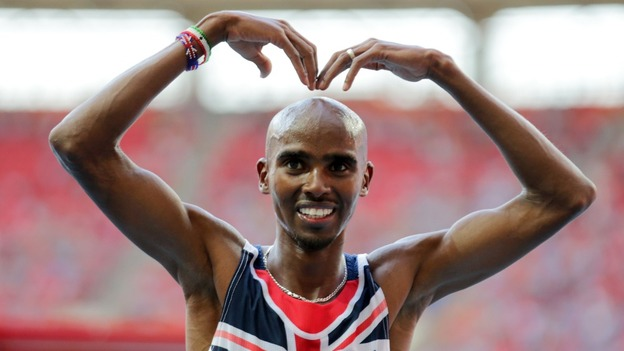 7
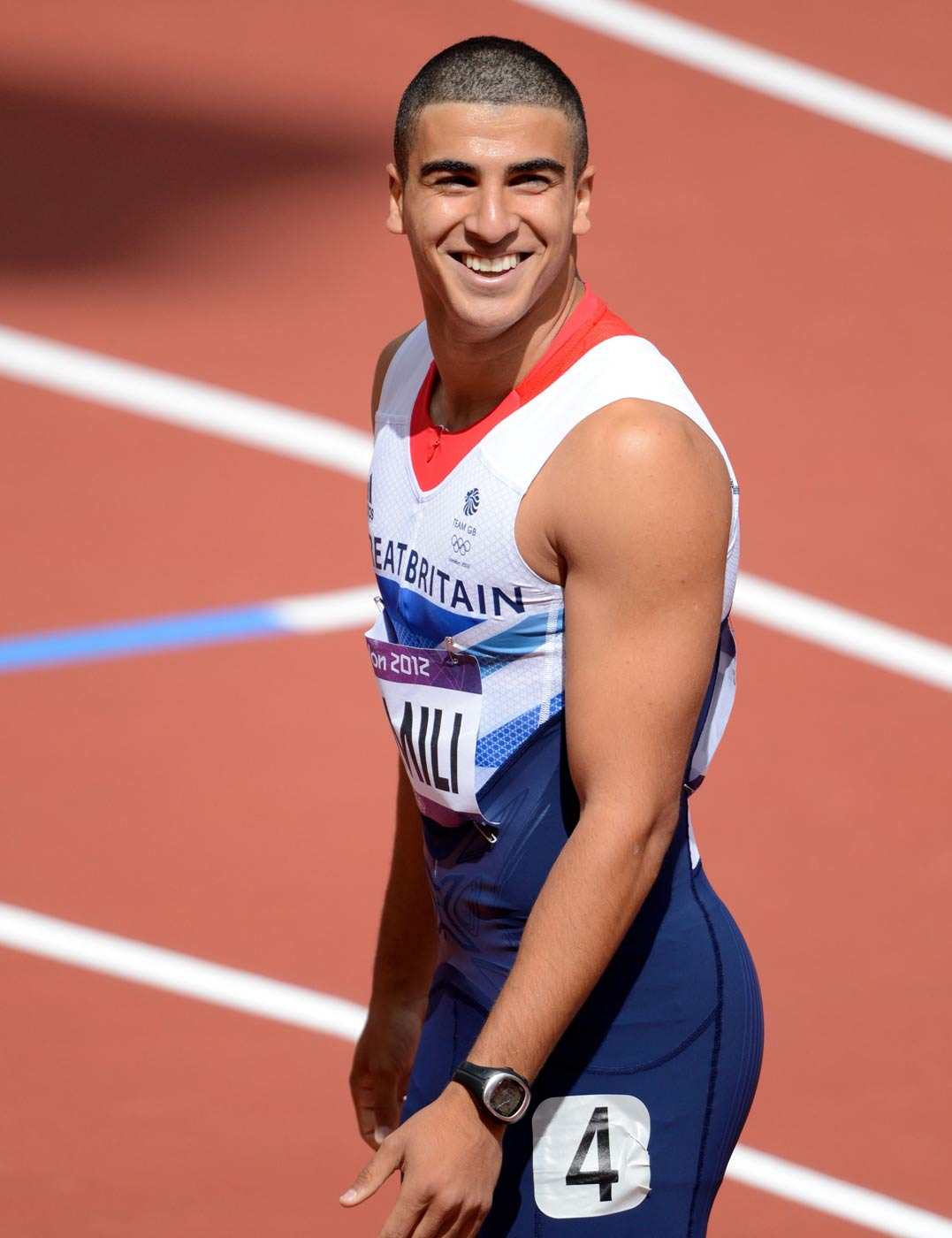 8
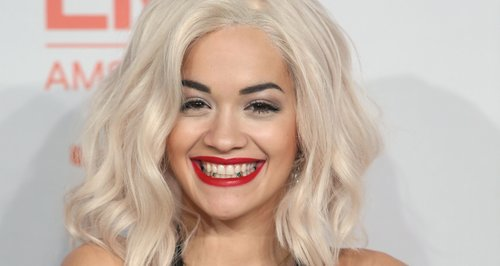 Rita Ora – singer and actress
From Kosovo
Born to Albanian parents
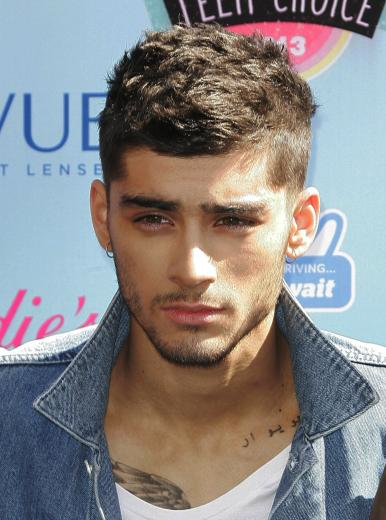 Zayn Malik – singer 
From Bradford
Born to English and Pakistani parents
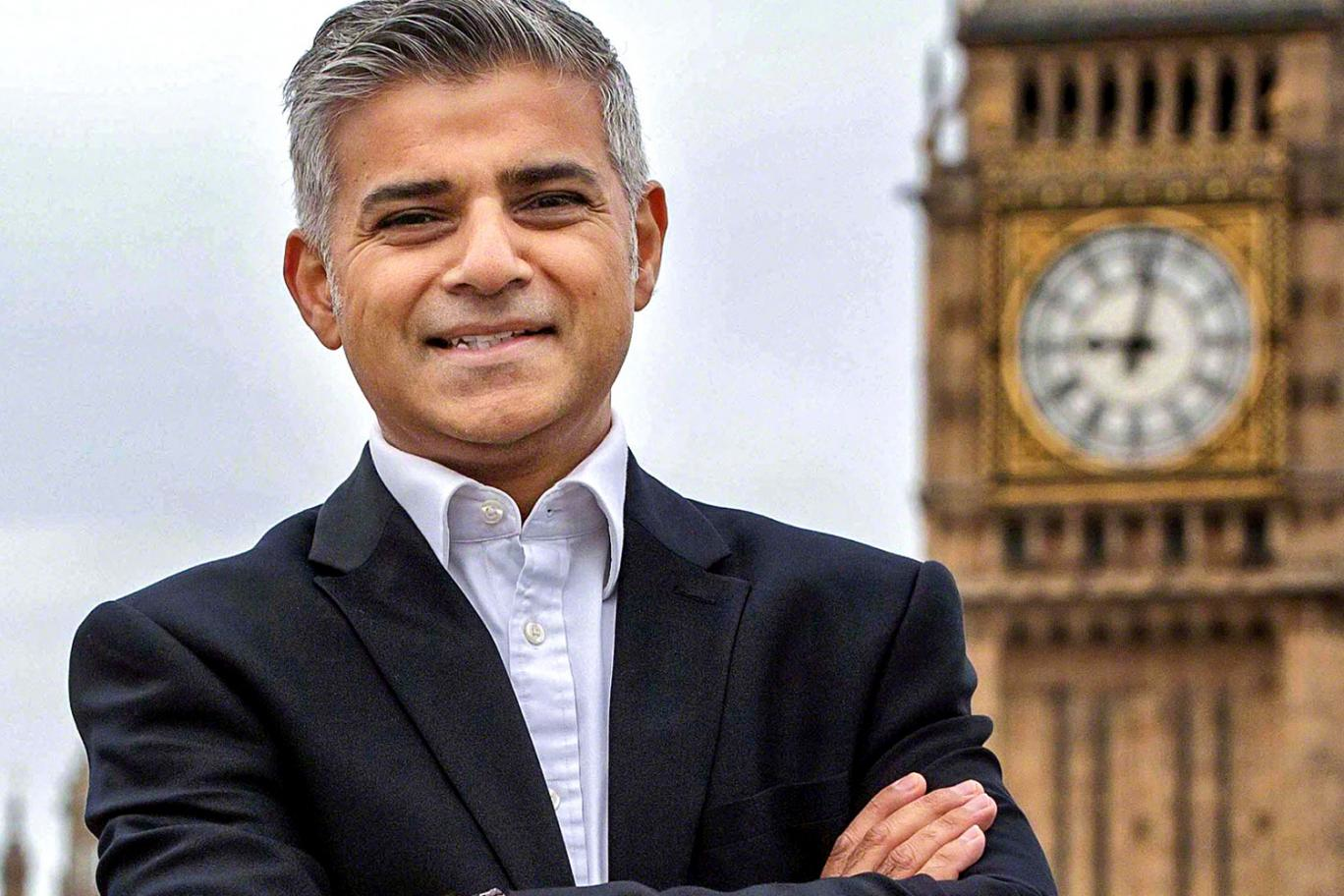 Sadiq Khan – Mayor of London
From Tooting
Born to Pakistani parents
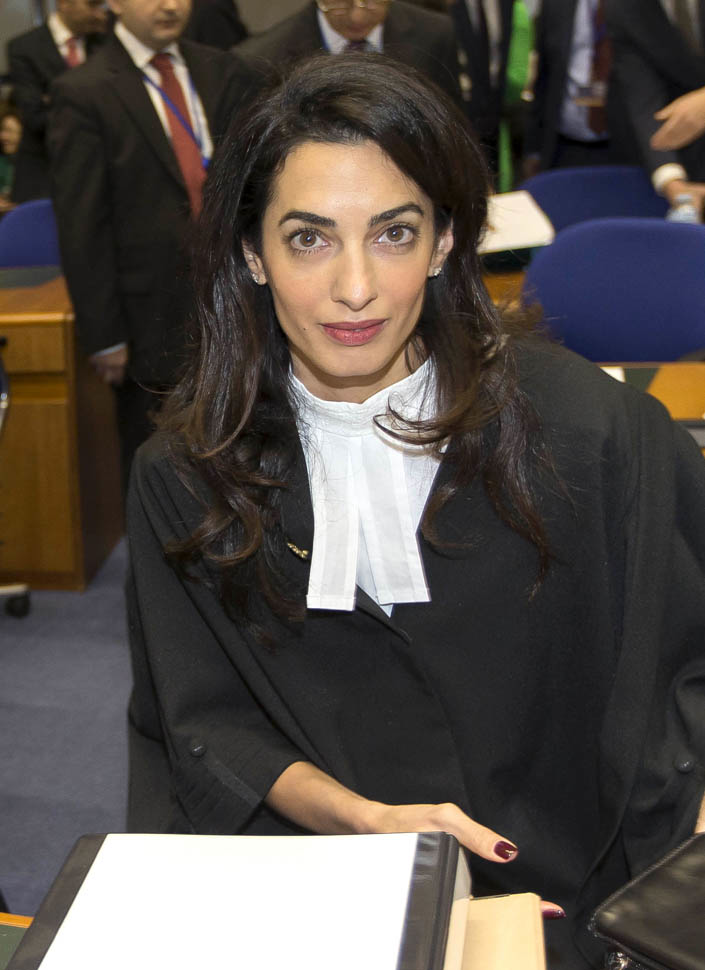 Amal Clooney – Human Rights Lawyer

From Beirut

Born to Lebanese parents
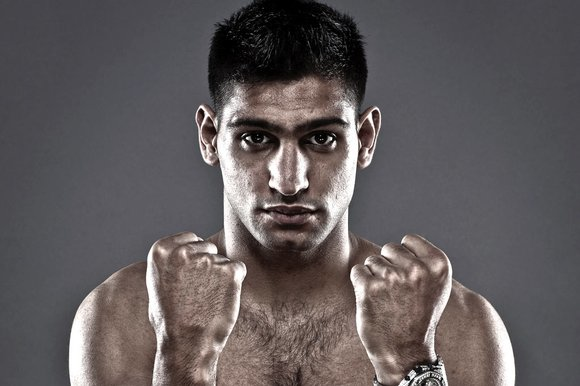 Amir Khan – Boxer
From Bolton
Born to Pakistani parents
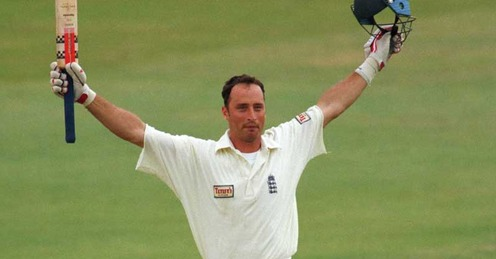 Nasser Hussein – former England Cricket Captain
From Madras
Born to Indian and Anglo-Indian parents
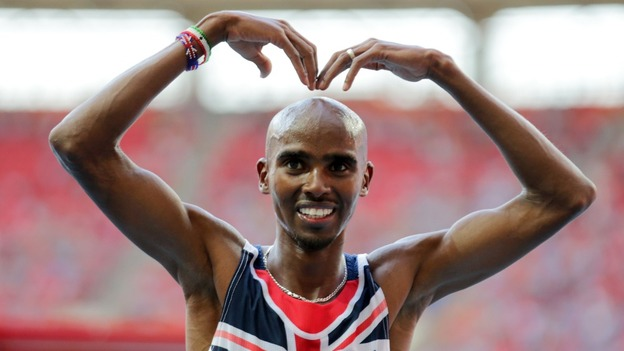 Mo Farah – distance runner
From Mogadishu
Born to Somali parents
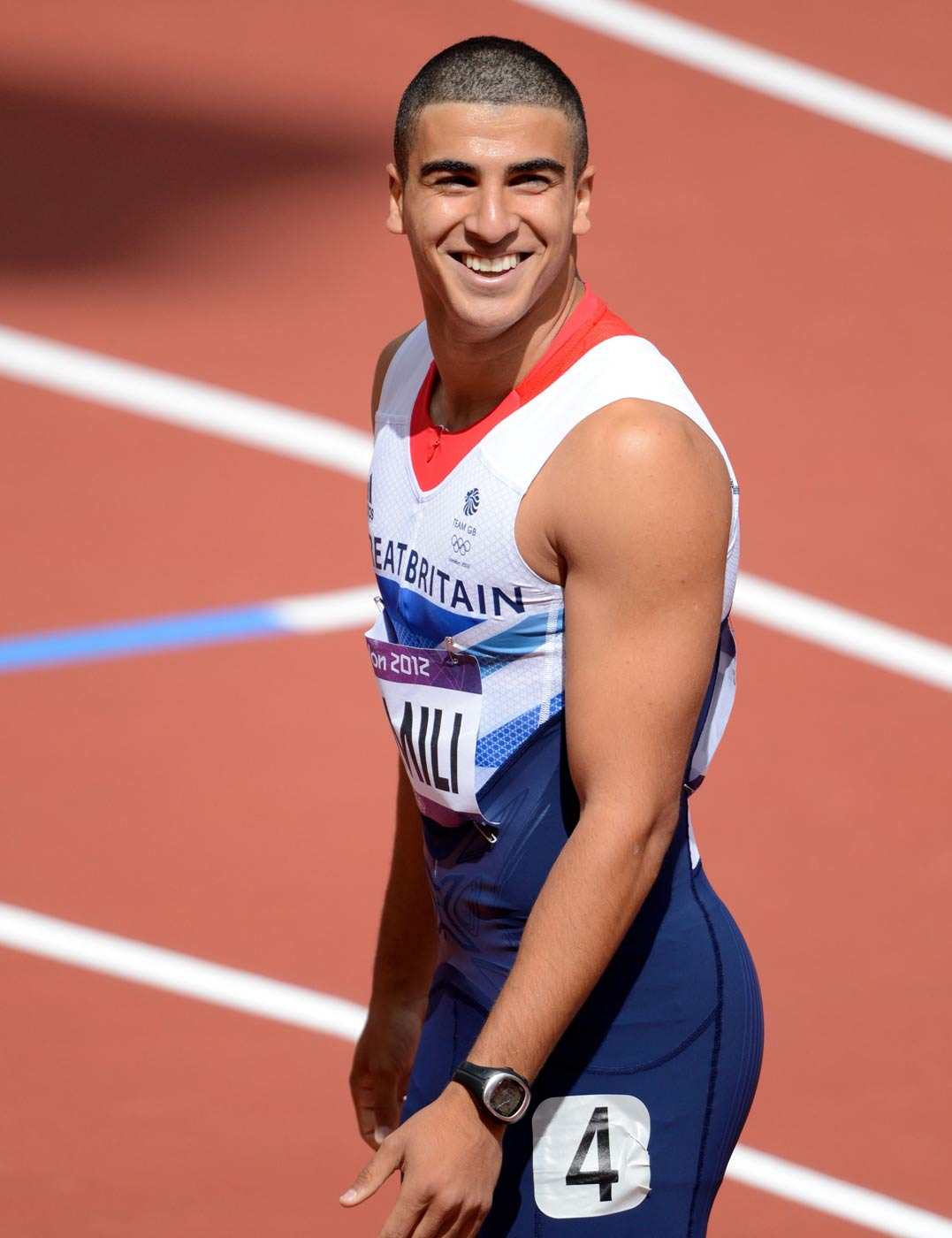 Adam Gemili – Sprinter

From Dartford

Born to Iranian and Moroccan parents
Islam Today
That was only a selection!
Of course, these celebrities are not known for their religion, but their talents. 100 years ago, most people in England were Christians. Now, people of all religions live side by side. Religious harmony is only disturbed by the ignorant, and extremists who misuse their religion.
Islam Today
Look back to your Baghdad poster. Which aspects of Islamic culture from the middle ages have influenced England to be as it is today? Fill in the middle box of your sheet.
Challenge!
Try to work out the English words from their Arabic roots!
Answers
Things to think about… and maybe share!
Does anyone speak Arabic? Can you teach us?
Is anyone Muslim? Would you like to share your knowledge and experience of Islam in England and/or different countries?
Has anyone visited a mosque in 
    England or elsewhere?
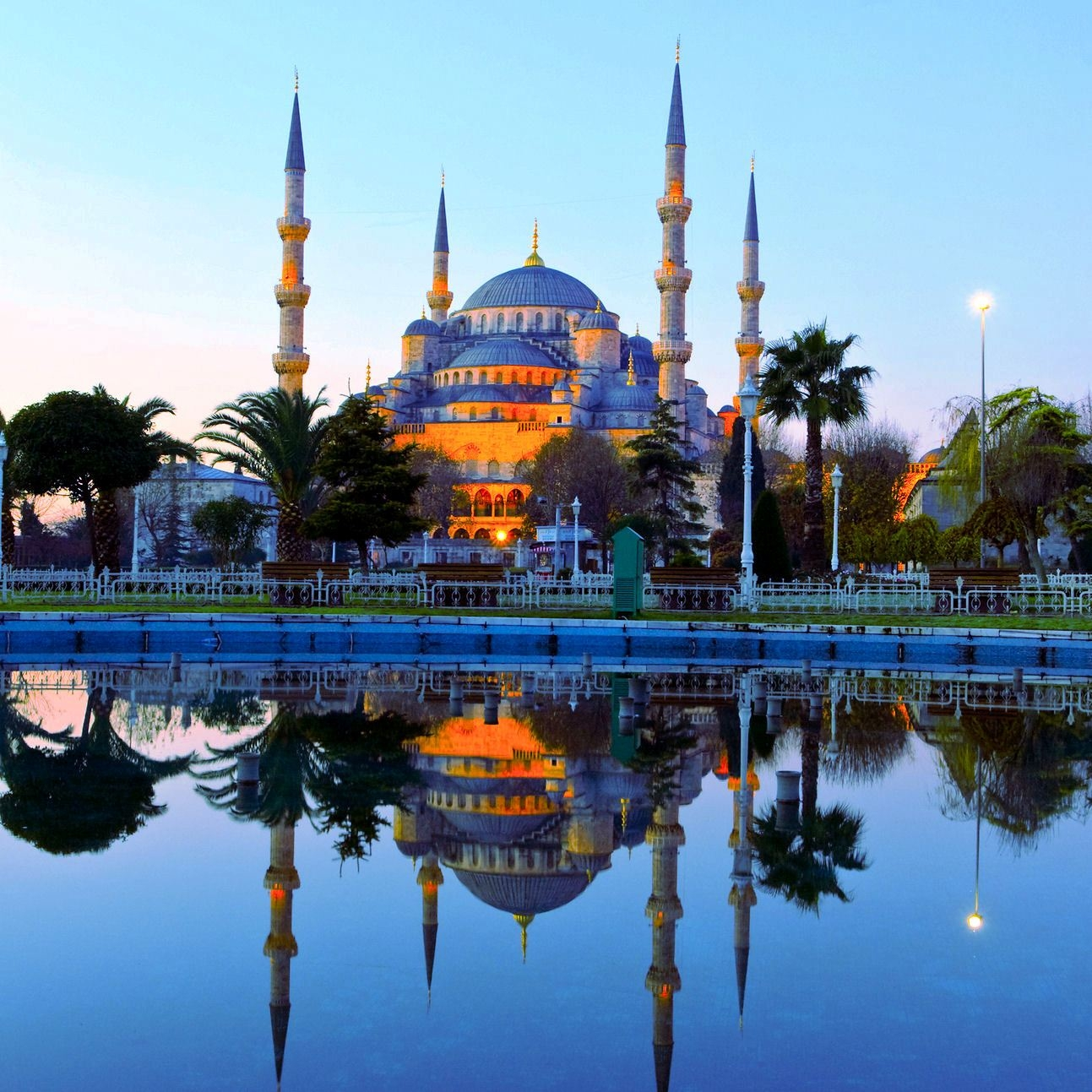